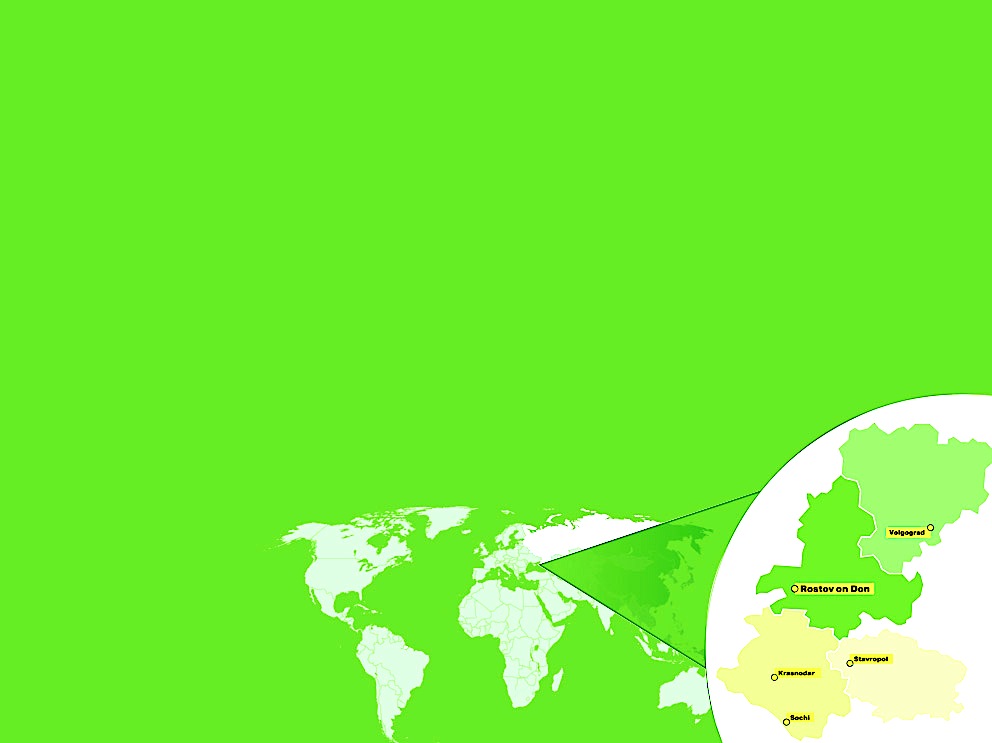 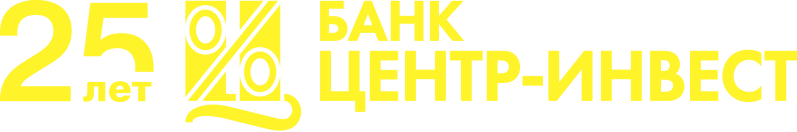 Имплементация консультационного надзора
Профессор, д.э.н. В.В. Высоков
Председатель Совета директоров
ПАО КБ «Центр-инвест»
Консультационный надзор
Банк «Центр-инвест»: 
продолжительность в днях проверок за год
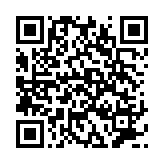 https://www.youtube.com/watch?v=4_xTQr7Sn0Q
2
Консультационный надзор: Backlog
Сегодня
Проверка сегодня – это:
 - проверка вчерашних событий на соответствие позавчерашним инструкциям;
 - операция, используемая криминалом, конкурентами, коррупционерами;
 - дополнительные издержки, снижающие эффективность бизнеса; 
 - тестирование противоречий действующего законодательства;
 - обучение проверяющих.
3
Консультационный надзор: Backlog
Завтра
Проверка завтра – это:
 - проверка действующего бизнеса на соответствие завтрашним вызовам;
 - обмен опытом лучшей мировой практики;
 - рекомендации по росту эффективности бизнеса; 
 - выработка стандартов разрешения  противоречий законодательства
 - взаимное обогащение знаниями и опытом.
4
Консультационный надзор: Backlog
Что надо изменить
Письма «счастья»
«Числом, а не умением» 
«Срочно-обморочно»
Противоречия нормативных актов 
«Мотивированные» суждение: («возможно», «вероятно»…)
Трактовка единичных фактов как явлений и тенденций («жесткость предписаний»)
Незнание отраслевых особенностей технологий и правового регулирования
Амбиции для прикрытия некомпетентности.
5
Трансформация рейтингов
Задача оптимального выбора жениха
ум
Иванов
Ж.-П. Бельмондо
Петров
Рейтинги 
 Сводные показатели
 Сравнение с эталоном
Сидоров
красота
Задача коллективного выбора жениха
6
Трансформация рейтингов
Ошибка второго рода
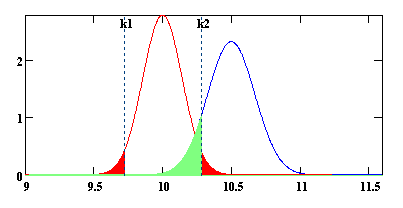 7
Рейтинг
Предложение
Спрос
Цена
Трансформация рейтингов
Криминальный эффект ошибок рейтинга
Goodwill
M - profile
RA error
Бонус рейдеров
8
Консультационный надзор
Имплементация консультационного надзора
(scrum – технология)
	Владелец продукта: ЦБ РФ
	Мастер: ?
	Команда: члены АРРБ
Выход: новые положения и инструкции
Спринт-сессия по согласованию редакций
Краудсорсинг новых редакций
2017
апрель
май
июнь
Вход: действующие положения и инструкции
№ 3089-У,  № 538-П, № 59, 
№ 147-И, № 149-И,  № 254-П, № 283-П, № 310-П, № 2181-У
9
Контакты
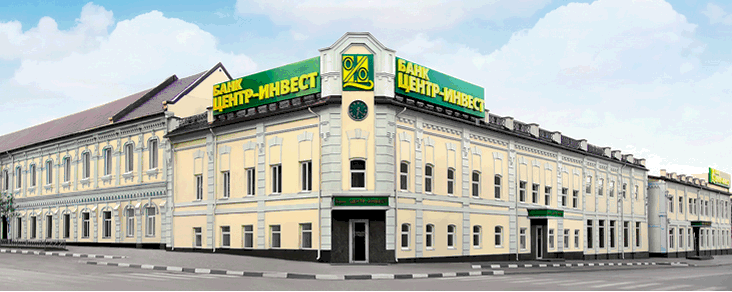 contacts
344 000, Россия, Ростов-на-Дону,
пр. Соколова, 62, тел.: +7 (863) 2-000-000
www.centrinvest.ru
10